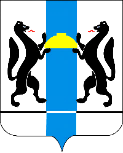 Министерство финансов и налоговой политики Новосибирской области
Развитие информационных технологий в целях повышения эффективности управления общественными финансами и осуществления финансового контроля
Управление общественными финансами
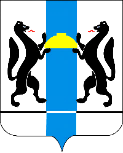 ГИС «УБП НСО»свыше 5 тыс. учреждений Новосибирской области
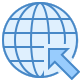 Свод-web
АС «Бюджет»
АС «УППБ»
АС «Свод-Смарт»
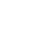 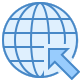 АС «Смета»
Портал «Открытый бюджет Новосибирской области»
АИС «ФЭА»
АС «УРМ»
АС «Бюджет» районов
Постановление Правительства Новосибирской области
от 24.11.2014 № 457-П
2
Управление общественными финансами
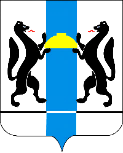 ГИС ГМП
ГИС ЖКХ
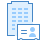 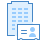 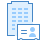 УФК
Данные
Данные
Данные
ГИС «Управление бюджетными процессами Новосибирской области»
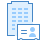 ФНС
Данные
ГИСЗ НСО
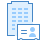 Данные
Данные
Взаимодействие ГИС «Управление бюджетными процессами Новосибирской области» 
с другими системами позволяет достигнуть  максимальных 
результатов от реализации IT решений в финансовой сфере
Данные
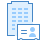 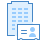 ЕПБС
ЕИС
3
Интеграция систем
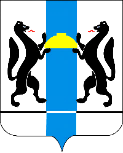 Взаимодействие ГИСЗ НСО с ГИС «Управление бюджетными процессами Новосибирской области» и единым программным комплексом позволяет финансовому органу в автоматизированном режиме осуществлять контроль, а также не допускать заключения контрактов, не обеспеченных финансированием
Государственная информационная система в сфере закупок Новосибирской области
ГИС «Управление бюджетными процессами Новосибирской области»
4
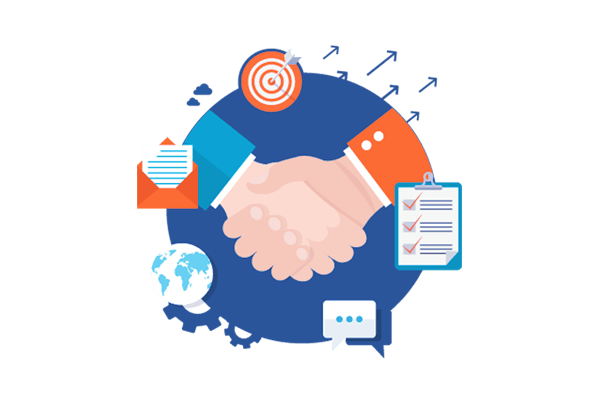 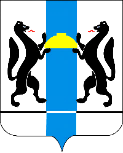 Сотрудничество
В рамках проведения внешнего государственного контроля, с 2011 года сотрудникам контрольно-счетной палаты Новосибирской области предоставлен доступ в автоматизированную систему «Бюджет» для получения оперативной информации об исполнении бюджета
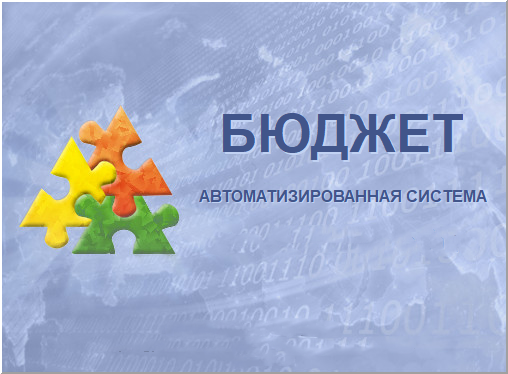 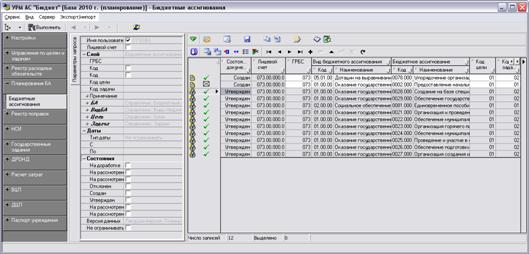 5
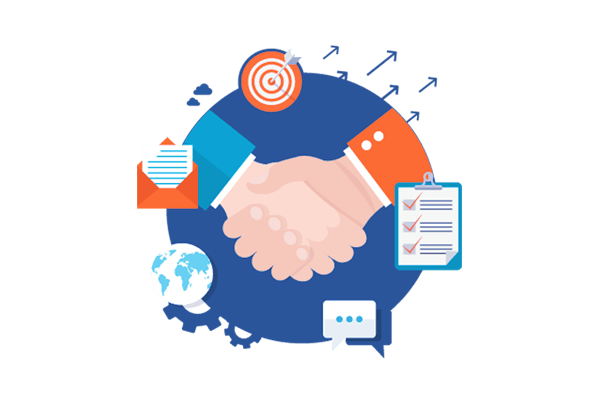 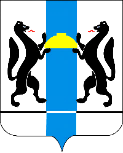 Сотрудничество
На текущий момент ведутся работы по расширению объема предоставляемой информации  сотрудникам Контрольно-счетной палаты Новосибирской области путем предоставления  возможности работать с бюджетной отчетностью всех уровней бюджетной системы, путем предоставления доступа к автоматизированной системе «Свод-Смарт»
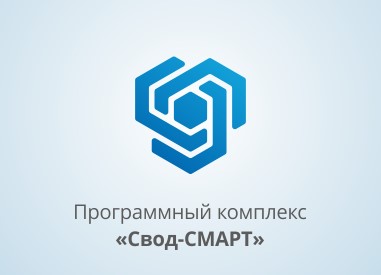 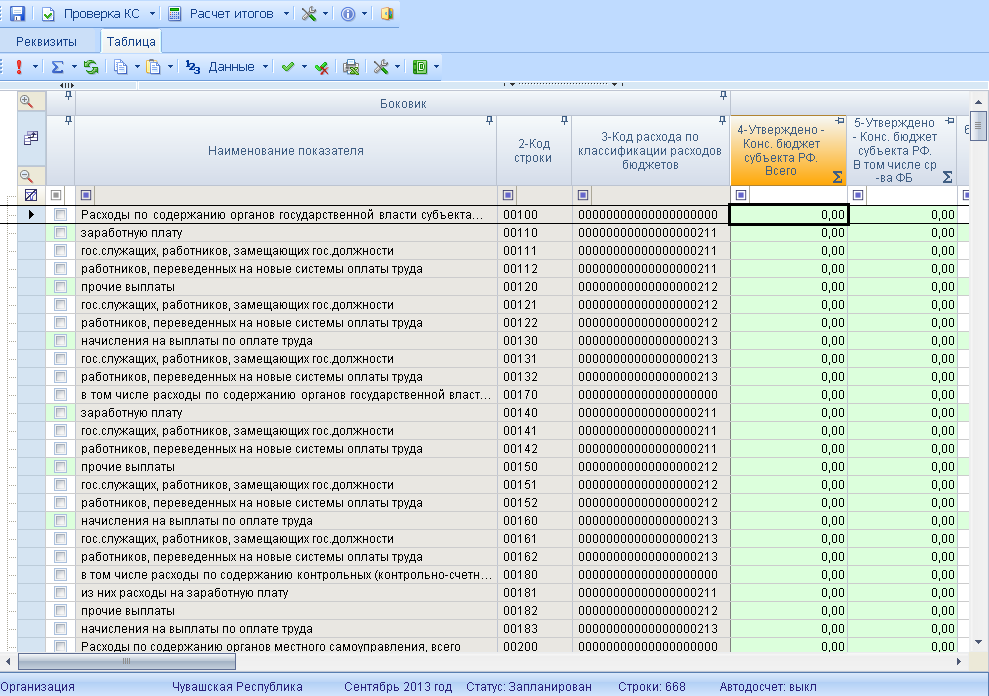 6
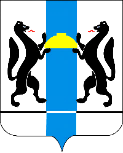 Переход на новую платформу
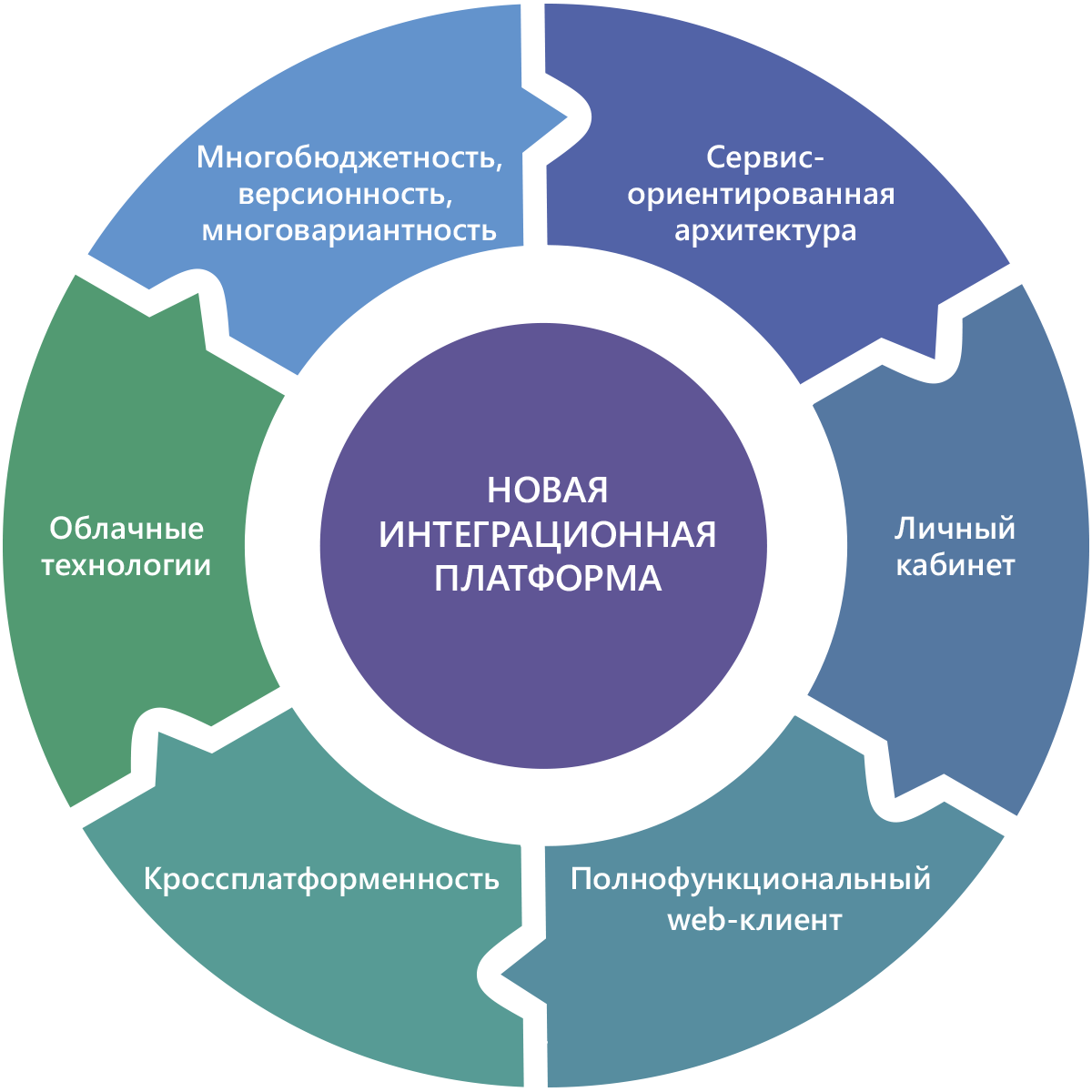 Запущен процесс перехода области на современный единый программный комплекс для нужд исполнения бюджета, построенный на базе web-архитектуры
Технологичный инструментарий автоматизации всех стадий бюджетного процесса позволит в онлайн режиме получать доступ к первичным электронным документам и скан-копиям реальных документов любого уровня бюджета
7
Автоматизация бюджетного процесса в Новосибирской области позволяет:
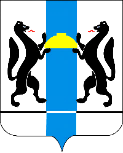 8
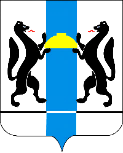 Спасибо за внимание!
9